Update on Newton BERDOMichael Gevelber
Issues:
Overview
Case Study Overview:  Apts at xxx Lexington St
Question:  should electricity emissions be part of N-BERDO

Many slides taken from Philip Eash-Gates, PE, CEM, Principal Associate
Synapse Energy Economics, Inc.
Newtib BEERDO Building Counts, Area, Emissions
www.synapse-energy.com  |  ©2023 Synapse Energy Economics Inc. All rights reserved.
2
206 Newton Building Owners
80 percent of owners have one covered building
4 percent of owners have non-residential condos
7 owners have 5 or more covered buildings:
www.synapse-energy.com  |  ©2023 Synapse Energy Economics Inc. All rights reserved.
3
Proposed Newton BERDO Timeline
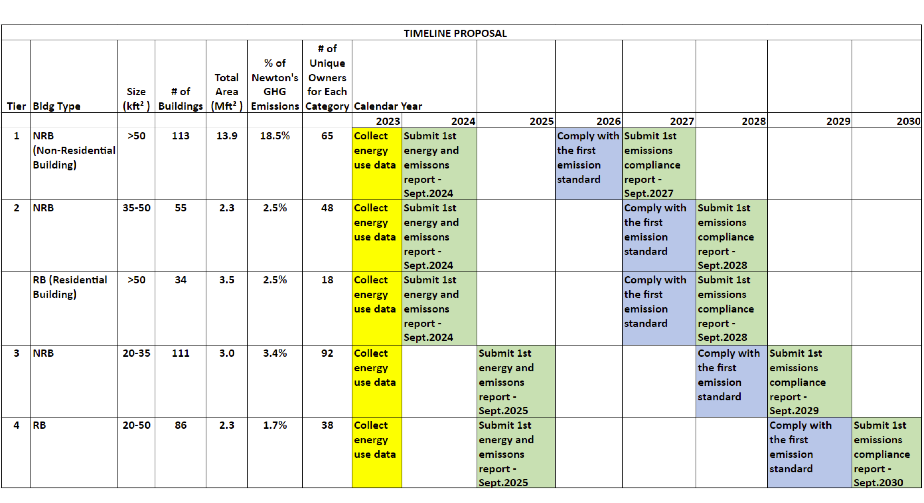 www.synapse-energy.com  |  ©2023 Synapse Energy Economics Inc. All rights reserved.
4
[Speaker Notes: Philip]
Newton Emission Standard (v1.0)
www.synapse-energy.com  |  ©2023 Synapse Energy Economics Inc. All rights reserved.
5
[Speaker Notes: Philip]
DRAFT Newton Emission Standard, Boston & PRC
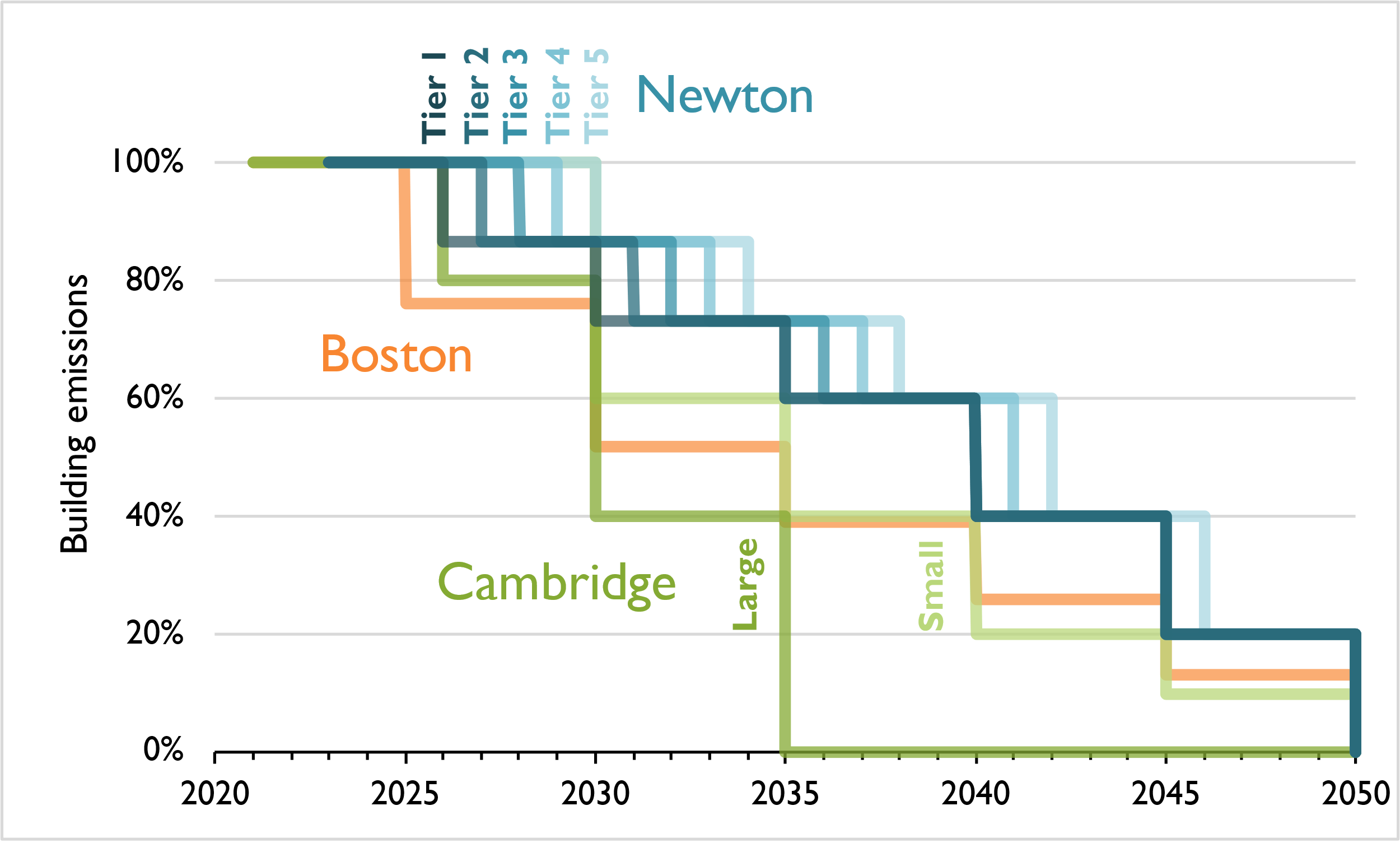 www.synapse-energy.com  |  ©2023 Synapse Energy Economics Inc. All rights reserved.
6
[Speaker Notes: Explain steps for each city (Boston starts 2025, Cambridge 2026 (large) and 2030 (small), Newton 2026 for tier 1 (phase other tiers in gradually)
Cambridge allows use of carbon credits: 40% of baseline emissions in period 3 (2035-2039), less in other periods]
Case Study:   Apts at 181 Lexington.
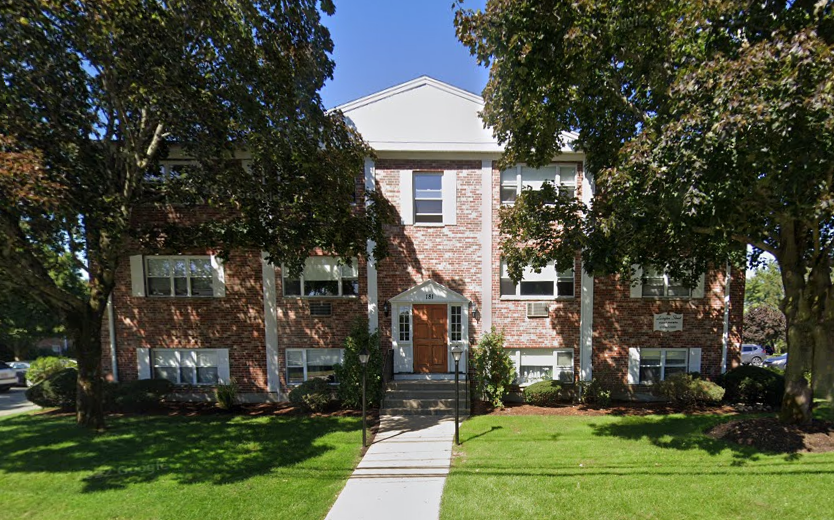 30-unit apartment building.   Constructed in 1970 gross floor area of 24,570 square
Table 1. Energy use and emissions at 181 Lexington Street, 2022
Energy/Emissions Breakdown (estimate)
Over 2022, 16–20 units participated in Newton Power Choice.
 
All participants enrolled at the Standard level, 84 percent renewable power
Natural Gas use:
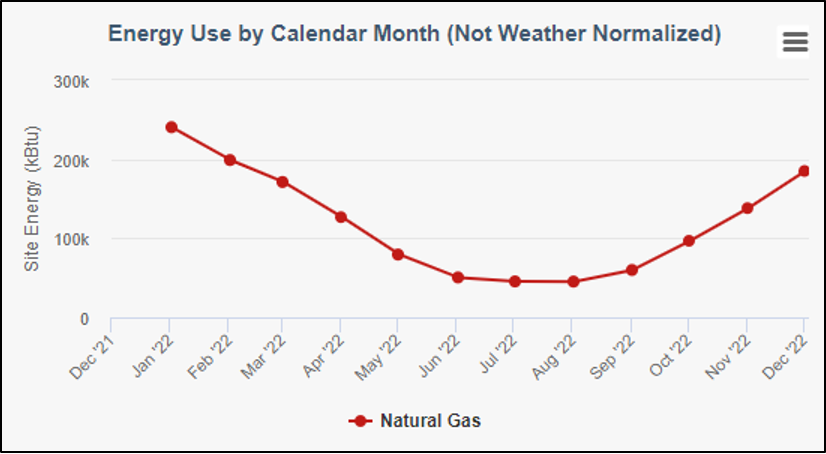 3.1 kg CO2/sqft:   1.9 is for heating 
38% of natural gas use is for DHW & Dryers. (1.2 kgCO2/sq ft)
Case study observations
3.46 kilograms of carbon dioxide equivalent (kgCO2e) per square foot.     .36 kgCO2/sq ft from electricity    

3.1 kgCO2/sqft  is from Natural Gas combustion.       38% from DHW & Dryers. (1.2 kgCO2/sq ft)
    1.9 kgCO2/sqft is for heat

Proposed maximum emissions limits for apartment buildings less than 50,000 square feet are 4.8 kgCO2e per square foot, beginning in 2030. 

By 2038, the target would decrease to 2.6 kgCO2e per square foot Buildings.       2042-45 is 1.6

Options for compliance:   don’t need to replace all natural gas at once.  DHW,   Dryers,  could 
    Use hybrid (natural gas-heat pump for heating hot water (50% of capacity)
Should we include electricity in Newton Berdo?
Massachusetts will get to nearly 90% by 2030.

If so, why should Newton BERDO include electricity emissions?   Focus on the hard things that require large CapX
EIA data of MA Elec Generation: how replace 74% of gen capacity in 7 years & whats it going to cost???